Multi-Model Comparison of Lateral Boundary Contributions to Surface Ozone 
Over the United States
Peng Liu1, Christian Hogrefe1, Johannes Bieser2, Ulas Im3, Rohit Mathur1, Uarporn Nopmongcol4, Shawn Roselle1, Tanya Spero1  

1 National Exposure Research Laboratory, U.S. Environmental Protection Agency, Research Triangle Park, NC, 27711, USA
2 Helmholtz-Zentrum Geesthacht, Institute of Coastal Research, Max-Planck-str. 1 21502 Geesthacht, Germany
3 Aarhus University, Department of Environmental Science, Roskilde, Denmark
4 Ramboll Environ, 773 San Marin Drive, Suite 2115, Novato, CA 94945, USA
CMAS Conference
Chapel Hill, NC, October 24-26, 2016
1
[Speaker Notes: Focus:  compare H-CMAQ with other 3 global CTMs]
Motivation & Goals
As the National Ambient Air Quality Standards (NAAQS) for ozone become more stringent, there has been growing attention on characterizing the contributions and the uncertainties in ozone from outside the US to the ozone concentrations within the US.
The Air Quality Model Evaluation International Initiative Phase III (AQMEII3) provides an opportunity to investigate this issue through the combined efforts of multiple research groups from the US and Europe.
In this study, results from 4 models are analyzed, covering a range of important components of model uncertainty (Solazzo and Galmarini, 2016).
The implementation of chemically inert boundary tracers may help to provide process-level insights on model differences associated with simulated impacts of BCs on surface O3.
diagnostic tool, NOT source apportionment approach
2
[Speaker Notes: Winter largest (Rural minus Urban), could be challenging to simulate
Similar inert tracer conc b/w rural and urban]
Model Description
Chemical boundary conditions: ECMWF’s C-IFS
Anthropogenic Emissions: WRF/DEHM----HTAP (Janssens-Maenhout et al., 2015)
                                                     other models----gridded hourly emissions provided by EPA using SMOKE
same annual total
Spin-up:  a spin-up of about 10 days before the year-long simulation (year 2010)
3
[Speaker Notes: Difference in models are summarized in this table
covering a range of representations of chemical and physical processes, vertical and horizontal resolutions, and meteorological fields to drive the regional chemical transport models (CTMs), all of which are important components of model uncertainty.
HTAP emissions: annual total for each grid (0.1 by 0.1 degree, which is comparable with the 12km WRF/CMAQ emissions). The key difference in emission process is how speciation and temporally allocation is done for HTAP and SMOKE emissions.]
Model Description Cont’d ----
AQMEII3 Boundary Condition Tracers for Ozone
Modeling groups used chemically inert tracers.
These tracers were designed to track the inflow of ozone from the lateral boundaries at different altitude ranges:
BC1: O3 boundary conditions below 750 mb
BC2: O3 boundary conditions between 750 mb and 250 mb
BC3: O3 boundary conditions above 250 mb
BC4: O3 boundary conditions at any altitude
The tracers undergo advection, diffusion, cloud mixing/transport, scavenging, and deposition, with no emissions or chemical formation/destruction occurring within the modeling domain.
4
4
Model Performance For Monthly Averaged Hourly and DM8A O3
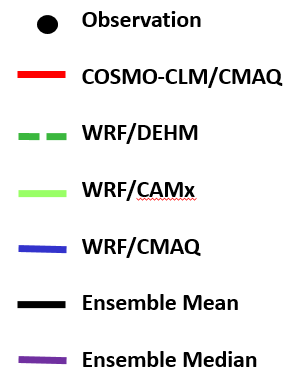 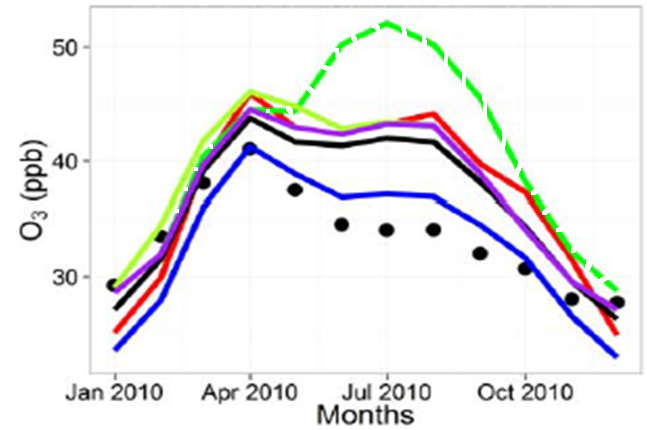 How may BCs contribute to the difference?  --- investigate spatial gradients in O3 and tracers (rural vs. urban sites)
                                                                              --- investigate spatial distributions of O3 and tracers
Similar seasonal trend for all models except WRF/DEHM.
In general, WRF/CMAQ outperforms with respect to monthly mean, especially from Apr to Nov 2010, suggesting WRF/CMAQ has smaller bias in long-term processes, such as seasonal variation in biogenic emissions and O3 from lateral boundaries.
For winter, other 3 models tend to be better.
(courtesy of Ulas Im, Aarhus University )
O3 concentration is averaged over all sites, including CASTNet, AQS, NAPS, some sites in Canada.
5
[Speaker Notes: Similar year trend for all models except WRF/DEHM
In general, WRF/CMAQ outperforms, especially from Apr to Nov 2010
For winter and early spring, other 3 models tend to be better.]
DM8A O3 in 2010: Rural vs. Urban sites
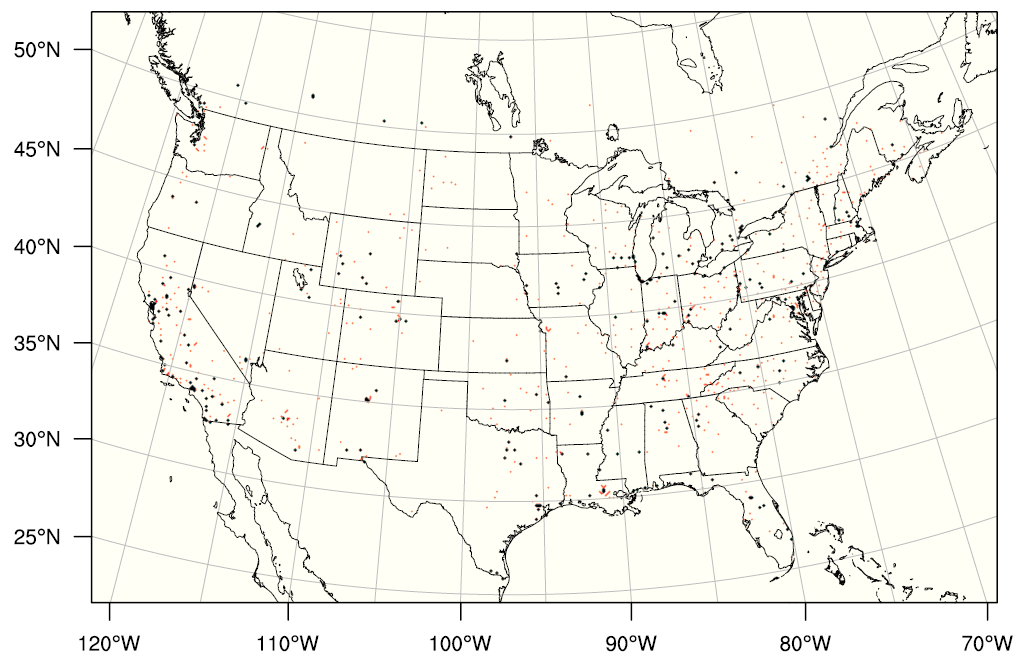 Metric of interest:
[DM8A of all rural sites]
 minus
[DM8A of all urban sites]

[  ]: average over sites
Urban sites (277)
Rural sites (618)
6
[Speaker Notes: Model’s ability to simulate the spatial gradient of O3 concentrations]
WRF/CMAQ and  WRF/CAMx 
DM8A O3 of 2010: Rural vs. Urban sites
Observational data showed there is a clear contrast b/w rural and urban sites throughout the year, with the largest difference during winter (~ 6 ppb).
WRF/CMAQ and WRF/CAMx show little difference, with the following common features:
       (1) underestimate the contrast (as expected), with ~ 2ppb in winter and ~1ppb in other seasons
       (2) reproduce the peaks
Reasons behind  the similar performance? (e.g. similar performance at the process level or compensating effects?) Does BC O3 play a role?
7
[Speaker Notes: Obs gives largest contrast druing winter.
WRF/CMAQ and WRF/CAMx show little difference, with features:
Both are able to reproduce the peaks all over the year
Both underestimate the contrast by 2 ppb in winter, and about 1ppb in other seasons.
But reasons behind  similar performance ?]
WRF/CMAQ and  WRF/CAMx 
DM8A O3 of 2010: Rural vs. Urban sites----Cont’d
3.9 ppb
3.7 ppb
2.4 ppb
2.7 ppb
2.1 ppb
2.2 ppb
0.0 ppb
0.1ppb
Except fall, WRF/CAMx exhibits higher DM8A O3 with similar magnitude at rural and urban sites.
Major factors that drive uniformly higher O3 are not related to chemical processes.
WRF/CAMx also exhibits uniformly higher mixing ratios of inert tracers.
Higher surface O3 in WRF/CAMx may result from more O3 originated from lateral boundaries.
8
[Speaker Notes: All seasons except fall, WRF/CAMx consistly has higher estimate in O3, with similar magnitude in higher O3 between urban and rural sites (~ 4ppb in winter, and ~2ppb in spring and summer). Meanwhile, WRF/CAMx also consistly higher values in tracer concentrations. 
Suggesting that higher predicted surface O3 in CAMx may be related to model’s different response to O3 from lateral boundaries.]
WRF/CMAQ and  WRF/CAMx 
Spatial Patterns in O3 Differences vs. Tracer Differences
WRF/CAMx minus WRF/CMAQ
Winter                                                                              Spring
DM8A O3                            Tracer (ppb)
DM8A O3                            Tracer (ppb)
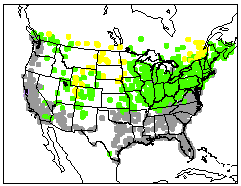 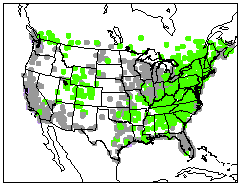 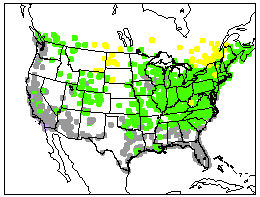 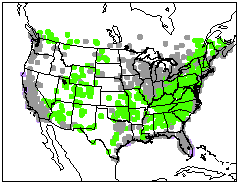 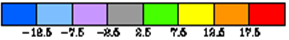 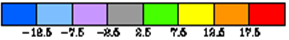 (ppb)
(ppb)
The spatial distributions of modeled differences in O3 and tracer mixing ratios are highly correlated, suggesting model’s response to O3 from lateral boundaries may play a major role in causing the differences in predicted surface O3.
9
[Speaker Notes: Spatial pattern give us more confidence w.r.t the role played by BC O3 in model difference]
WRF/CMAQ and  WRF/CAMx 
Spatial Patterns in O3 Differences vs. Tracer Differences----Cont’d
WRF/CAMx minus WRF/CMAQ
Summer                                                                            Fall
DM8A O3                            Tracer (ppb)
DM8A O3                            Tracer (ppb)
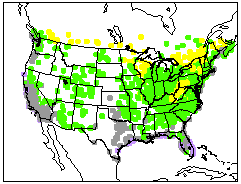 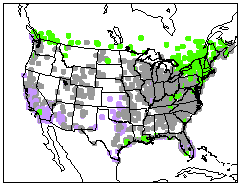 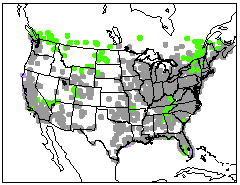 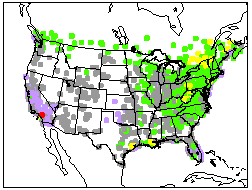 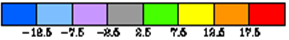 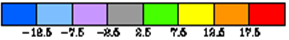 (ppb)
(ppb)
In summer, the spatial distributions of modeled differences in O3 and tracer mixing ratios do not match with each other, suggesting model differences in chemical processes play a larger role in causing model-to-model surface O3 differences while the models’ different response to O3 from lateral boundaries becomes less important.
10
[Speaker Notes: Spatial pattern give us more confidence w.r.t the role played by BC O3 in model difference]
WRF/CMAQ and  WRF/CAMx 
Processes Leading to Different Contributions of Boundary O3 to Surface O3
Vertical Mixing
WRF/CMAQ          WRF/CAMx
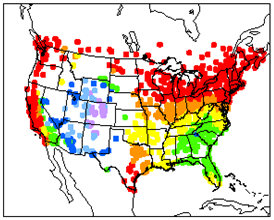 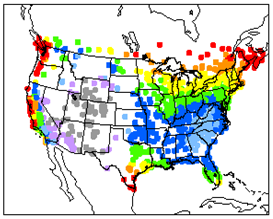 percentage of tracer from 
lower atmosphere (>750 hPa) 
to total tracer at surface
Chemically inert tracers at different altitudes provide insights.
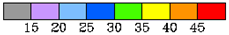 (%)
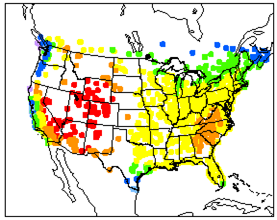 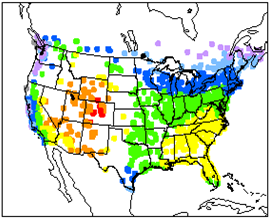 percentage of tracer from 
middle atmosphere 
(250 ~ 750 hPa) 
to total tracer at surface
Dry Deposition (on going)
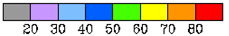 (%)
[Speaker Notes: I will emphasize the relative contribution is to BC4, not surface O3 mixing ratio]
COSMO-CLM/CMAQ and WRF/DEHM 
DM8A O3 of 2010: Rural vs. Urban Sites
As spatial resolution get coarser (24km for COSMO-CLM/CMAQ and 50km for WRF/DEHM), the models are not able to reproduce the spatial gradient between rural and urban sites.
11
COSMO-CLM/CMAQ and WRF/CMAQ
Spatial Patterns in O3 Differences vs. Tracer Differences
COSMO-CLM/CMAQ minus WRF/CMAQ
Winter                                                                              Spring
DM8A O3                          Tracer (ppb)
DM8A O3                            Tracer (ppb)
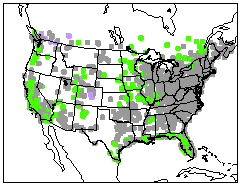 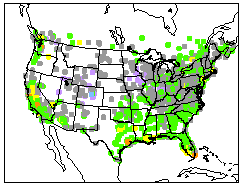 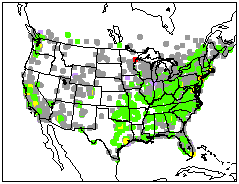 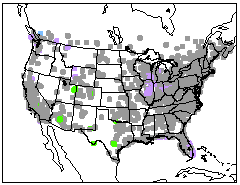 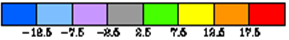 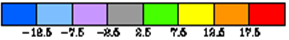 (ppb)
(ppb)
In seasons when the impact from BCs is usually strong, the spatial distributions of modeled differences in O3 and tracers are little correlated , suggesting model’s difference in O3 may not be explained by the impacts from BCs.
12
[Speaker Notes: Not compared with WRF/DEHM, because it turns out that DEHM did not include the deposition process for tracers. Hence, COSMO-CLM/CMAQ is compared with other 2 models.
Compare the spatial distribution of tracer and DM8A in  COSMO-CLM/CMAQ minus WRF/CMAQ
      the overestimate of O3 in COSMO-CLM/CMAQ are not spatially correlated to overestimate of tracer, which is on the contrary to WRF/CAMx minus WRF/CMAQ]
COSMO-CLM/CMAQ and WRF/CMAQ
Spatial Patterns in O3 Differences vs. Tracer Differences
COSMO-CLM/CMAQ minus WRF/CMAQ
Summer                                                                              Fall
DM8A O3                            Tracer (ppb)
DM8A O3                            Tracer (ppb)
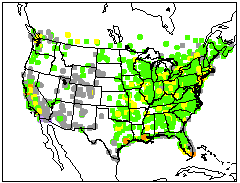 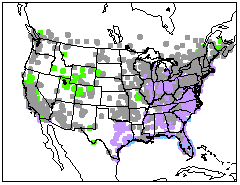 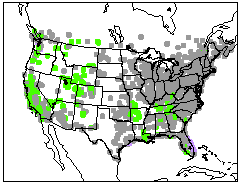 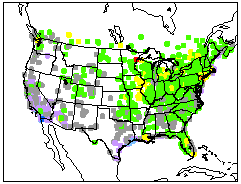 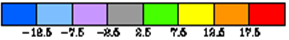 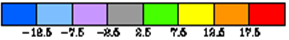 (ppb)
(ppb)
The model’s difference in surface O3 may mainly result from the impacts of model resolutions on chemical processes.
12
[Speaker Notes: Not compared with WRF/DEHM, because it turns out that DEHM did not include the deposition process for tracers. Hence, COSMO-CLM/CMAQ is compared with other 2 models.
Compare the spatial distribution of tracer and DM8A in  COSMO-CLM/CMAQ minus WRF/CMAQ
      the overestimate of O3 in COSMO-CLM/CMAQ are not spatially correlated to overestimate of tracer, which is on the contrary to WRF/CAMx minus WRF/CMAQ]
COSMO-CLM/CMAQ , WRF/CMAQ and WRF/CAMx 
Difference in Vertical Mixing
Same MET; Diff CTM
Diff MET; Same CTM
WRF/CAMx
WRF/CMAQ
COSMO-CLM/CMAQ
Percentage of tracer from 
lower atmosphere
to total tracer at surface
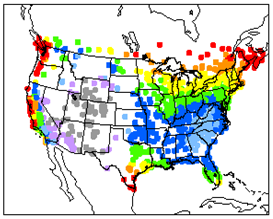 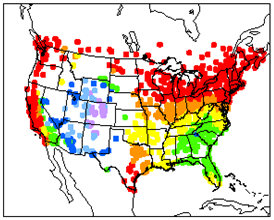 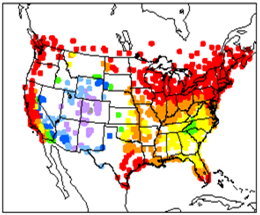 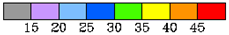 (%)
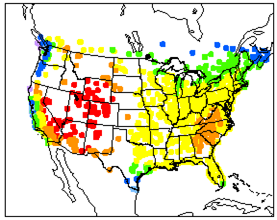 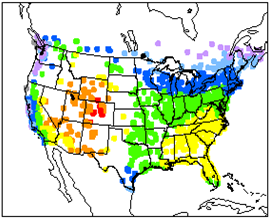 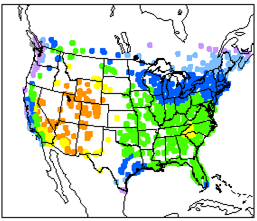 Percentage of tracer from 
middle atmosphere 
to total tracer at surface
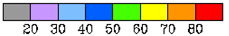 14
(%)
[Speaker Notes: Compare the 3 models in terms of vertical mixing processes through inert tracers
Also say middle atmosphere has the largest impact on surface O3 from lateral boundaries]
Conclusions & Future Work
The analysis of results contributed by different AQMEII3 modeling groups shows substantial model-to-model differences in terms of O3 concentrations, spatial gradients and spatial distribution of DM8A O3.

The analysis of chemically inert tracers suggests that the model-to-model differences can in part result from models responding differently to BC O3 due to model configurations and process representations.

We hypothesize that the treatment of vertical mixing may play an important role in determining the model’s response to BC O3.  The impact of dry deposition is still under investigation. 

More analysis will be conducted regarding the vertical profile of O3 and tracers, and process analysis of WRF/CMAQ simulations.
15
References
Solazzo, E. and Galmarini, S. (2016): Error apportionment for atmospheric chemistry-transport models – a new approach to model evaluation, Atmos. Chem. Phys., 16, 6263-6283, doi:10.5194/acp-16-6263-2016.
Janssens-Maenhout, G., Crippa, M., Guizzardi, D., Dentener, F., Muntean, M., Pouliot, G., Keating, T., Zhang, Q., Kurokawa, J., Wankmüller, R., Denier van der Gon, H., Kuenen, J. J. P., Klimont, Z., Frost, G., Darras, S., Koffi, B., and Li, M. (2015) : HTAP_v2.2: a mosaic of regional and global emission grid maps for 2008 and 2010 to study hemispheric transport of air pollution, Atmos. Chem. Phys., 15, 11411-11432, doi:10.5194/acp-15-11411-2015. 
Brandt, J., J. D. Silver, L. M. Frohn, C. Geels, A. Gross, A. B. Hansen, K. M. Hansen, G. B. Hedegaard, C. A. Skjøth, H. Villadsen, A. Zare, and J. H. Christensen (2012):  An integrated model study for Europe and North America using the Danish Eulerian Hemispheric Model with focus on intercontinental transport. Atmospheric Environment 53, 156-176.
Pleim, J., Ran, L. (2011): Surface Flux Modeling for Air Quality Applications. Atmosphere 2, 271-302
Zhang, L., J. R. Brook, and R. Vet. (2003): A revised parameterization for gaseous dry deposition in air-quality models. Atmos. Chem. Phys., 3, 2067–2082.
Simpson, D., Fagerli, H., Jonson, J.E., Tsyro, S., Wind, P., Tuovinen, J.-P. (2003): Transboundary Acidification, Eutrophication and Ground Level Ozone in Europe, PART I, Unified EMEP Model Description, p. 104.
17
16
[Speaker Notes: Do we expect the results be different if make O3 tracers involved in chemistry? What kind of modification needed to make O3 tracer active?]
Back Up Slides
WRF/CMAQ and WRF/CAMx 
DM8A Ozone of 2010: Rural vs. Urban site ---- Cont’d
COSMO-CLM/CMAQ and WRF/CMAQ 
DM8A Ozone of 2010: Rural vs. Urban sites
COSMO-CLM/CMAQ vs. WRF/CMAQ
Similar inert tracer concentrations though using different meteorological drivers and different model resolution
Higher O3 in COSMO-CLM/CMAQ, but less difference b/w rural and urban sites
Suggesting that the different model configuration (especially in the spatial resolution) b/w COSMO-CLM/CMAQ and WRF/CMAQ has:
        (1) little impacts of transport, vertical mixing and wet/dry deposition on O3 
        (2) more impact on chemical processes, especially at urban sites.
[Speaker Notes: Not compared with WRF/DEHM, because it turns out that DEHM did not include the deposition process for tracers.]